Unidades de medida
Montoya.-
Unidades fundamentales
Una unidad de medida es una cantidad estandarizada de una determinada magnitud física, definida y adoptada por convención o por ley.​ Cualquier valor de una cantidad física puede expresarse como un múltiplo de la unidad de medida.
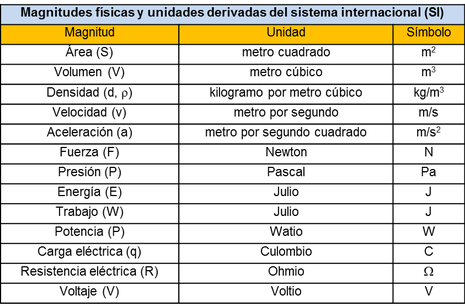 Unidades derivadas en fisca
Las unidades derivadas son parte del Sistema Internacional de Unidades, y se derivan de las siete unidades básicas, que son: metro (m), unidad de longitud. kilogramo (kg), unidad de masa. segundo (s), unidad de tiempo………….
Transformación de unidades
Aplicaciones.
Análisis dimensional de unidades
Se utilizan ecuaciones dimensionales, que son expresiones algebraicas que tienen como variables a las unidades fundamentales y derivadas, las cuales se usan para demostrar fórmulas, equivalencias o para dar unidades a una respuesta .
Análisis dimensional.
Concepto de rapidez.
Haga el análisis dimensional correspondiente a cada magnitud física
*La cantidad de movimiento es el producto de la masa por la velocidad.
*La aceleración es la razón de cambio ( cociente) de la velocidad respecto al tiempo.
*La fuerza se define como la rapidez de cambio de la cantidad de movimiento con respecto al tiempo.
El trabajo mecánico se define  como el producto escalar de una fuerza por un desplazamiento. 
La potencia con que una fuerza desarrolla trabajo es el cociente entre un trabajo  y el tiempo  en que se realiza. 
El momento de una fuerza equivale al producto vectorial de un vector de posición (con dimensiones de distancia) y una fuerza